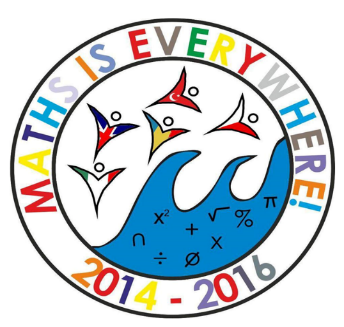 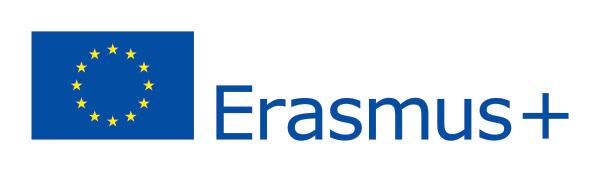 2014-2016MATHS IS EVERYWHERE!
Task VII: Maths In School Research
ZESPÓŁ SZKÓŁ W RUDKACH
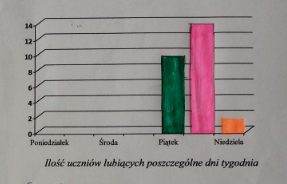 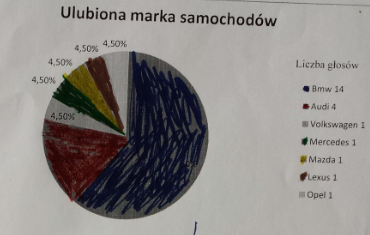 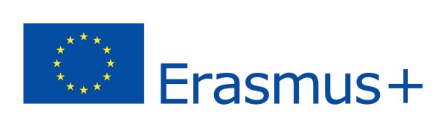 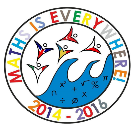 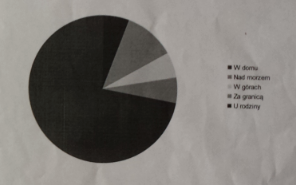 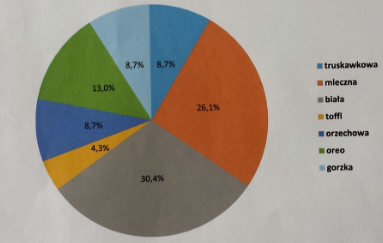 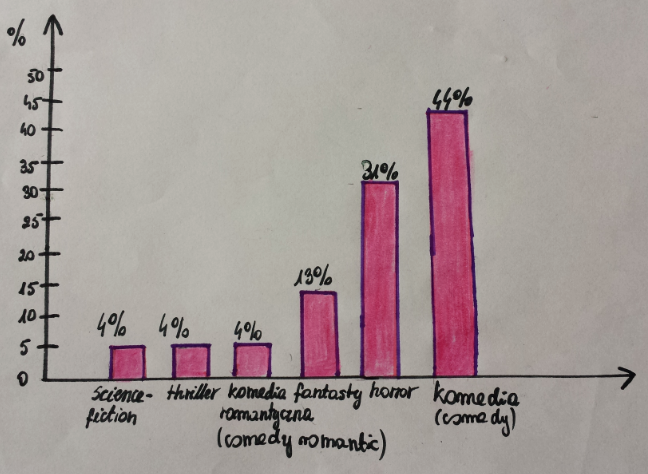 In TASK 7 - Maths In School Research – students had to do 
research among their classmates.
 
The subjects of their research differred.
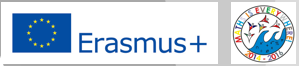 What’s your favourite sports discipline?
What’s your favourite day 
of the week?
What’s/Who’s your favourite music band or singer?
What’s your favourite music style?
What’s your favourite 
film genre?
What’s your favourite 
car make?
Most referred to hobbies such as favourite sports, music or cars.
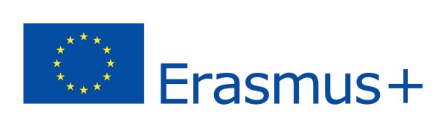 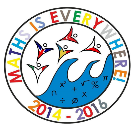 Who would you like to sit with 
at your school desk?
Where did you spend your last holiday?
What’s your favourite type of chocolate?
Which mobile phone 
would you prefer?
Some groups asked about other preferences – 
mobile phones, chocolate, classmates or ways of spending holidays.
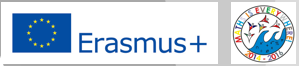 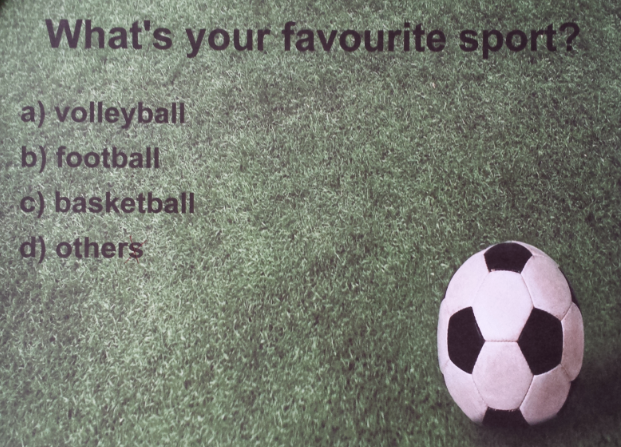 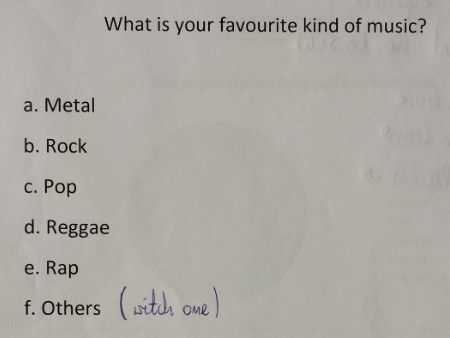 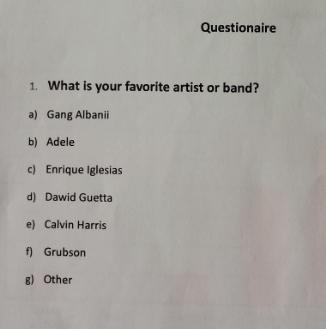 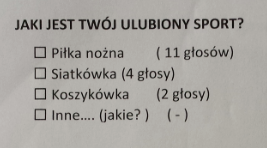 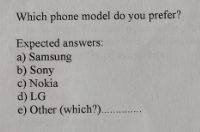 Having chosen the subjects, students composed  their surveys 
and asked their classmates to do them.
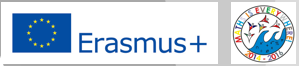 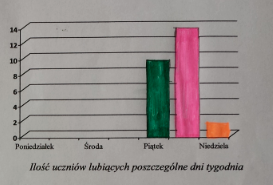 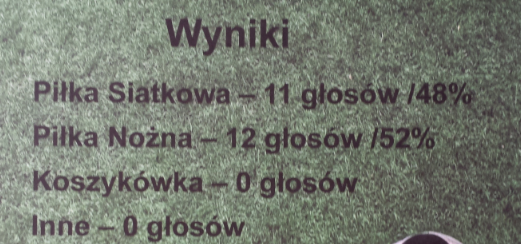 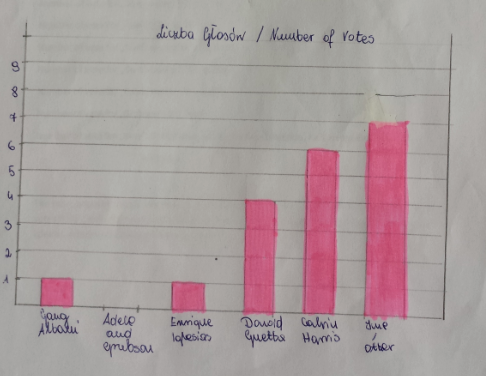 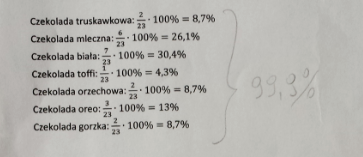 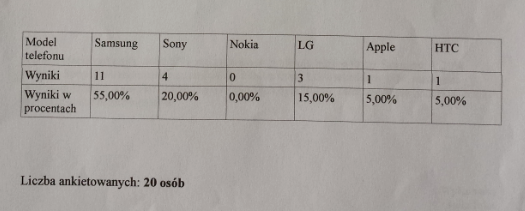 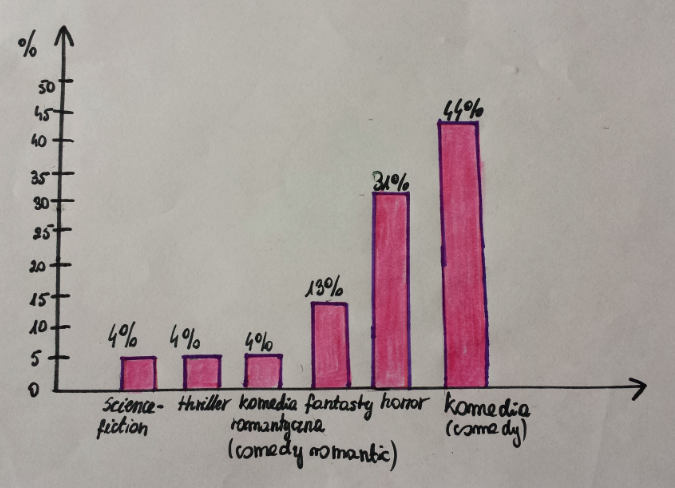 Next, they counted the votes and prepared charts or tables 
to present the results of their surveys.
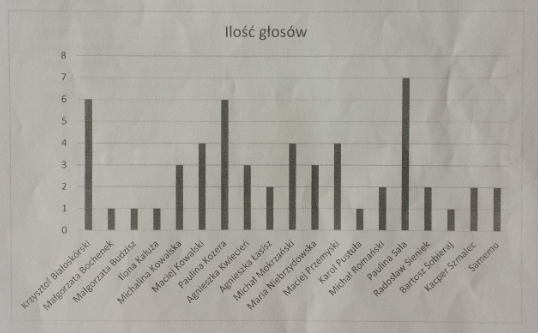 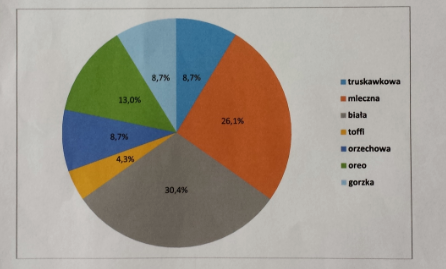 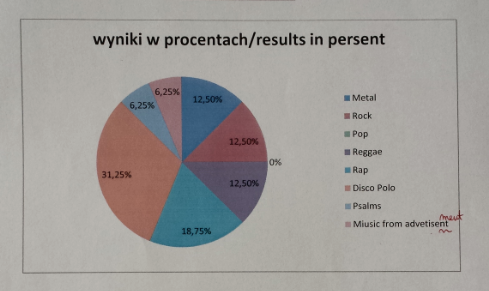 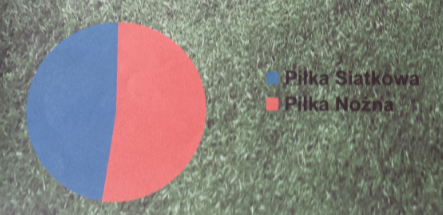 Some students used computer programmes to do the calculations and printed pie charts.
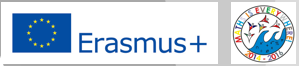 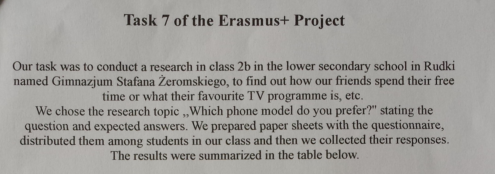 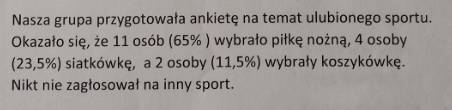 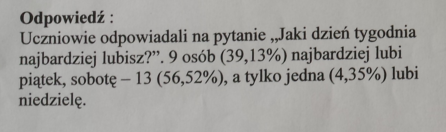 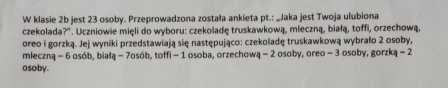 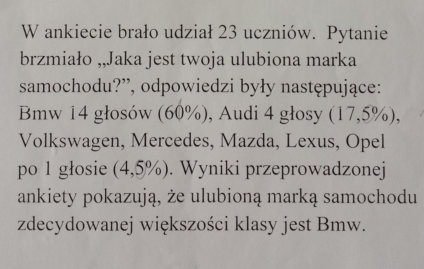 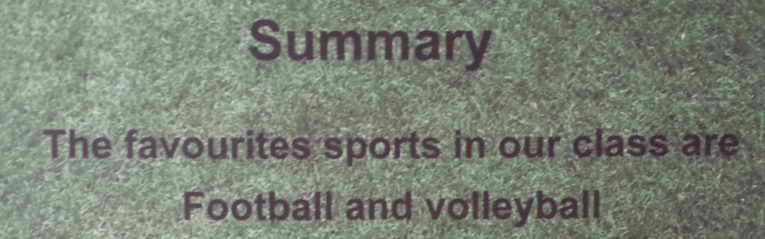 Finally, students wrote short summaries of their surveys.
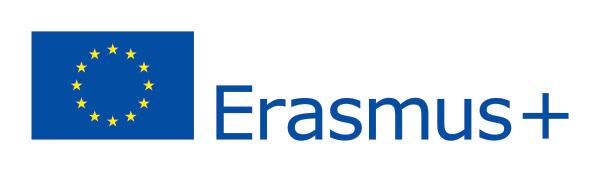 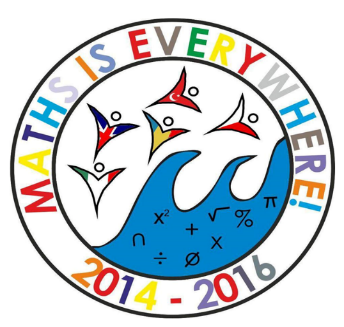 You can follow us ON:1) our school website:  zsrudki.edupage.org2) the twinspace:  http://twinspace.etwinning.net/3) the blog:  http://erasmusmaths.blogspot.com/
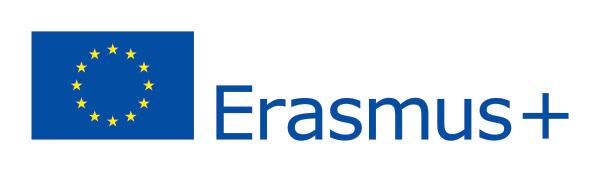 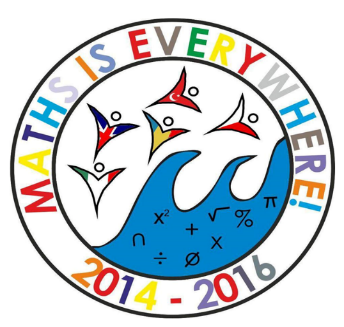 THANK YOU 
FOR WATCHING 